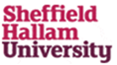 Capturing the impact of nurse consultant roles
Ann McDonnell
Reader in Health and Social Care Research
Sheffield Hallam University
Email: a.mcdonnell@shu.ac.uk

Co-researchers: Kate Gerrish, University of Sheffield,
Fiona Kennedy, Sheffield Hallam University
Oxford 25th Sept 2012
Capturing consultant role impact: key questions
Approaches to measuring the impact of nurse consultants on patient, professional and organisational outcomes
Research study funded by The Burdett Trust for Nursing
http://research.shu.ac.uk/hwb/ncimpact
Background
Research aims
Project overview
Case study: sample
Case study: data collection & analysis
Iterative specialist panels
Toolkit development
Why capture impact?
Why capture impact?
Why capture impact?
Why capture impact?
Why capture impact?
What is the evidence of impact?
Kennedy F et al (2012). Evaluation of the impact of nurse consultant roles in the United Kingdom: a mixed method systematic literature review. Journal of Advanced Nursing. 68:4 721-42
Key findings from literature
What dimensions of impact should be captured?
Capturing impact: how to focus?
Physical/psychological wellbeing
Quality of life & social wellbeing
Patient behavioural change
Patient experience of healthcare
Patients
Organisation
Staff
Professional competence
Quality of working life
Workload distribution
Team working
Organisational priorities/targets
Development of policy
Generation of new knowledge
Framework for capturing impact
Informed by the work of Schulz et al (2002) & Gerrish et al. (2007)
Impact on patients: NC stroke
Impact of staff: NC stroke
Impact on organisation: NC stroke
What are the challenges of capturing impact?
Challenges of capturing impact
Practicalities of capturing impact
How do you go about capturing impact?
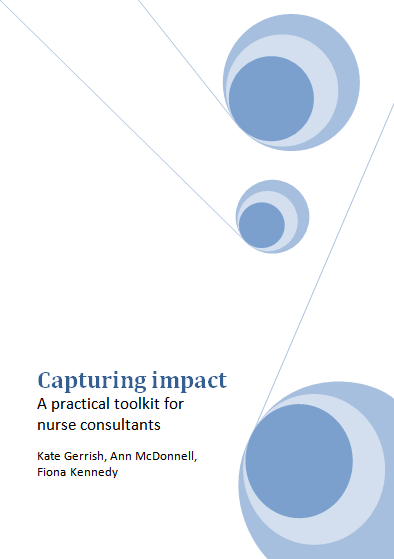 Toolkit contents
Introduction
Prioritising most important areas
Section 7: Examples of tools
Potential use of toolkit